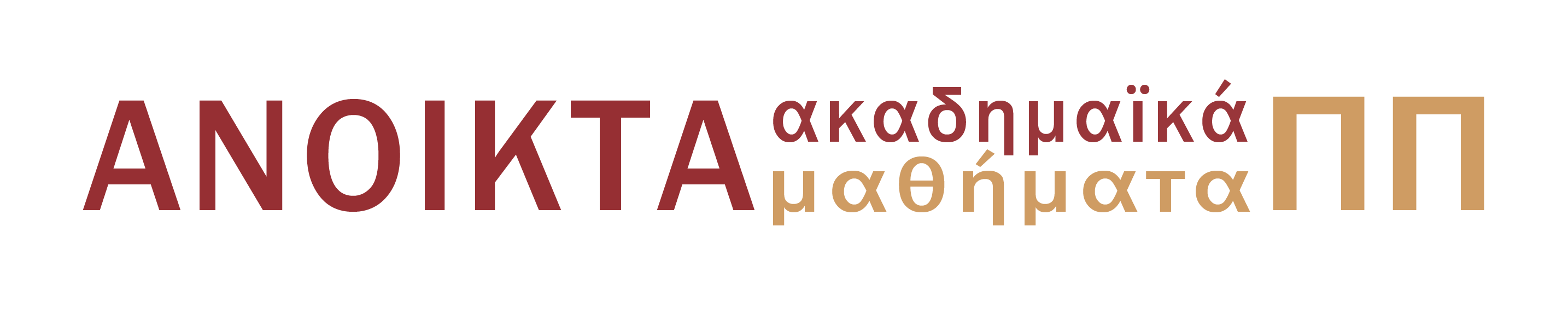 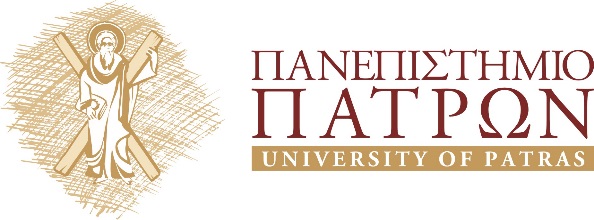 ΤΠΕ στην Εκπαίδευση
Ενότητα 1 :  Το μάθημα «ΤΠΕ στην Εκπαίδευση» - Διδακτικό Συμβόλαιο
Βασίλης Κόμης
ΤΕΕΑΠΗ
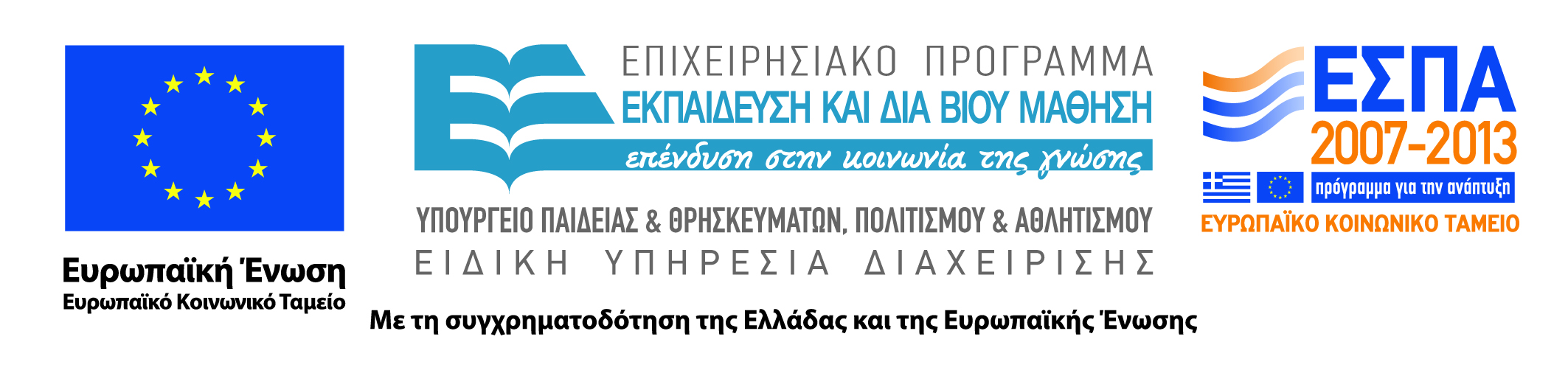 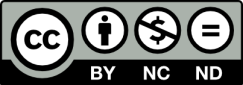 Άδειες Χρήσης
Το παρόν εκπαιδευτικό υλικό υπόκειται σε άδειες χρήσης Creative Commons. 
Για εκπαιδευτικό υλικό, όπως εικόνες, που υπόκειται σε άλλου τύπου άδειας χρήσης, η άδεια χρήσης αναφέρεται ρητώς.
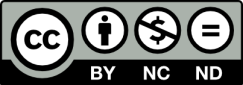 Χρηματοδότηση
Το παρόν εκπαιδευτικό υλικό έχει αναπτυχθεί στα πλαίσια του εκπαιδευτικού έργου του διδάσκοντα.
Το έργο «Ανοικτά Ακαδημαϊκά Μαθήματα στο Πανεπιστήμιο Πατρών» έχει χρηματοδοτήσει μόνο τη αναδιαμόρφωση του εκπαιδευτικού υλικού. 
Το έργο υλοποιείται στο πλαίσιο του Επιχειρησιακού Προγράμματος «Εκπαίδευση και Δια Βίου Μάθηση» και συγχρηματοδοτείται από την Ευρωπαϊκή Ένωση (Ευρωπαϊκό Κοινωνικό Ταμείο) και από εθνικούς πόρους.
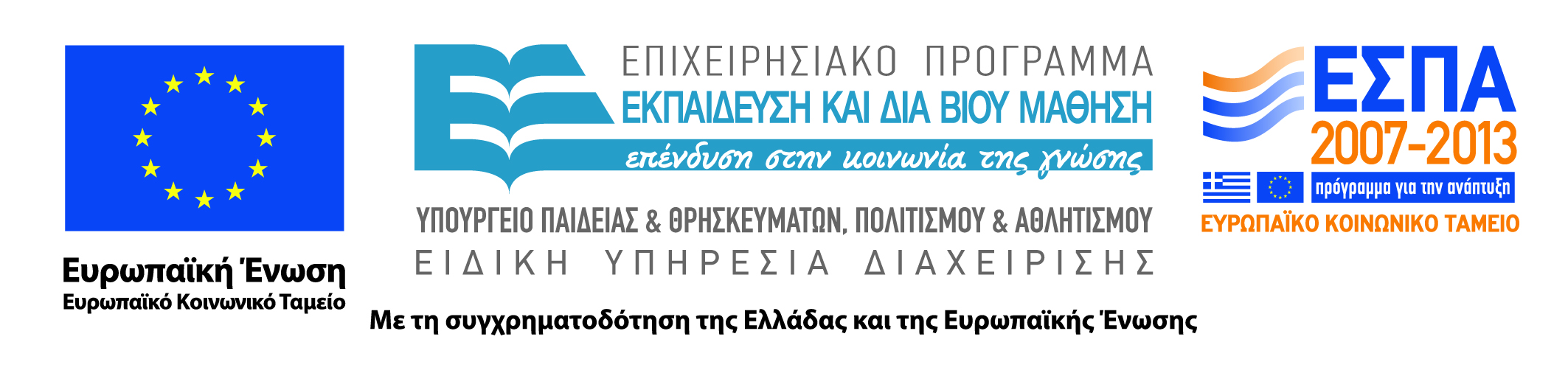 Σκοποί  ενότητας
Εισαγωγή στο μάθημα «ΤΠΕ στην Εκπαίδευση»
Αντικείμενο του μαθήματος
Σκοπός του μαθήματος
Διδακτικό Συμβόλαιο
Δομή του Μαθήματος
Περιεχόμενα ενότητας
Εισαγωγή στο μάθημα «Οι ΤΠΕ στην Εκπαίδευση»
Παρουσίαση της Δομής του Μαθήματος
Διδακτικό Συμβόλαιο
Παρουσίαση του Αντικειμένου του μαθήματος ΤΠΕ στην Εκπαίδευση
Παρουσίαση του Σκοπού του μαθήματος ΤΠΕ στην Εκπαίδευση
Υλικό του μαθήματος ΤΠΕ στην Εκπαίδευση
Χρήσιμες Πληροφορίες
«ΤΠΕ στην Εκπαίδευση»
Υποχρεωτικό μάθημα Β’ έτους (Δ’ εξαμήνου)

Αντικείμενο Μαθήματος: 
 Η Πληροφορική και οι Τεχνολογίες της Πληροφορίας και των Επικοινωνιών στο εκπαιδευτικό σύστημα
 Οι Τεχνολογίες της Πληροφορίας και των Επικοινωνιών στη διδασκαλία και τη μάθηση

Τμήμα Επιστημών της Εκπαίδευσης και της Αγωγής στην Προσχολική Ηλικία, Πανεπιστήμιο Πατρών

Διδάσκων: Βασίλης Κόμης, Καθηγητής, komis@upatras.gr
Αντικείμενο του μαθήματος «ΤΠΕ στην Εκπαίδευση»
Το μάθημα ασχολείται με την ένταξη και τη χρήση της ψηφιακής τεχνολογίας (Πληροφορική και άλλες σύγχρονες τεχνολογίες) στην εκπαίδευση
Ανήκει στο επιστημονικό πεδίο της Εκπαιδευτικής Τεχνολογίας
«ΤΠΕ στην Εκπαίδευση»: παραδείγματα
Eclass (πλατφόρμα ασύγχρονης εξ αποστάσεως εκπαίδευσης)
Zoom (πλατφόρμα εικονικής τάξης – σύγχρονης εξ αποστάσεως εκπαίδευσης)
Σταυρόλεξο (εξάσκηση και πρακτική)
Βολή (λογισμικό προσομοίωσης)
Ρομπότ εδάφους  (τύπου Logo)  
Ρομπότ (προσομοίωση σε οθόνη)
Σκοπός του μαθήματος (1)
Α.  να γνωρίσουν οι φοιτήτριες – φοιτητές τις κύριες προσεγγίσεις 
που αφορούν στην εισαγωγή, την ένταξη και τη χρήση της Πληροφορικής και των Τεχνολογιών της Πληροφορίας και των Επικοινωνιών (ΤΠΕ) στην εκπαιδευτική πράξη
καθώς και τις επιπτώσεις των προσεγγίσεων αυτών στις διαδικασίες της διδασκαλίας και τη μάθησης.
Σκοπός του μαθήματος (2)
Β.  να ευαισθητοποιήσει τις φοιτήτριες – φοιτητές στο πεδίο που άπτεται της υπολογιστικής υποστήριξης της διδασκαλίας και της μάθησης 
και να τους εισαγάγει στις βασικές έννοιες (εκπαιδευτική τεχνολογία, εκπαιδευτικό λογισμικό, υπολογιστικό περιβάλλον διδασκαλίας και μάθησης).
Δομή μαθήματος
Θεωρία: «3» ώρες (13 φορές):
Κάθε Δευτέρα 12:00 – 15:00 
Εργαστήριο: 2 ώρες (13 φορές)
Σε ομάδες των 30 ατόμων
Έναρξη εργαστηρίων: 1η εβδομάδα εξαμήνου
Η παρακολούθηση στα εργαστήρια είναι υποχρεωτική
Διδακτικό Συμβόλαιο
Έννοια της Διδακτικής

Το «διδακτικό συμβόλαιο», διέπει τη λειτουργία μιας τάξης  
καθορίζει τους ρόλους, τη θέση και τις λειτουργίες ανάμεσα στον εκπαιδευτικό, τους μαθητές και τη γνώση
περιγράφει τις αλληλεπιδράσεις που λαμβάνουν χώρα ανάμεσα σε διδάσκοντες και μαθητές  
τέλος, ορίζει τις συμβατικές υποχρεώσεις διδασκόντων και διδασκομένων !
Αμοιβαίες υποχρεώσεις
Όλοι: συνέπεια στο ωράριο του μαθήματος και των εργαστηρίων 
Διδάσκοντες
Πιθανές διευκολύνσεις σε εργαζόμενους φοιτητές στο ωράριο των εργαστηρίων 
Άμεσες απαντήσεις στα ερωτήματα που τίθενται 
Φοιτητές
Ενεργή συμμετοχή στο μάθημα & στο υποχρεωτικό εργαστήριο
Παράδοση των εργασιών στις προβλεπόμενες ημερομηνίες
Συμπλήρωση ερωτηματολογίων
Διδακτικό συμβόλαιο μαθήματος (1/5) – Εργαστήριο
Δύο (2) απουσίες στο υποχρεωτικό εργαστήριο
Συμμετοχή στις δραστηριότητες του εργαστηρίου
Εργασίες
Απάντηση σε εβδομαδιαία ερωτήματα
Αλλαγές ωραρίου εργαστηρίων 
Αν επιθυμείτε αλλαγή ώρας ή ημέρας εργαστηρίου πρέπει να συνεννοηθείτε μεταξύ σας και όχι με τους υπεύθυνους των εργαστηρίων
14
Διδακτικό συμβόλαιο μαθήματος (2/5) – Εργασίες
Παράδοση εργασιών: Οι εργασίες που απαιτούν παράδοση πρέπει να παραδίδονται τουλάχιστον 2 μέρες νωρίτερα από την ημέρα του επόμενου εργαστηρίου
Η παράδοση είναι υποχρεωτική !
15
Διδακτικό συμβόλαιο μαθήματος (3/5) – Επικοινωνία
Στο μάθημα συμμετέχουν περίπου 220 φοιτητές 
Μηνύματα ηλεκτρονικού ταχυδρομείου 
Παρακαλείσθε να ΜΗΝ στέλνετε προσωπικά e-mails στους υπεύθυνους των εργαστηρίων 
 Ο διδάσκων είναι διατεθειμένος να απαντά σε ΠΡΑΓΜΑΤΙΚΑ ερωτήματα μέσω e-mail (όχι όμως σε ερωτήματα που έχουν ήδη απαντηθεί στις διαφάνειες αυτές, π.χ. για αλλαγές εργαστηρίων ή στο forum του μαθήματος)  
Επίλυση αποριών, οι οποίες δεν έχουν αναφερθεί στο εργαστήριο θα γίνονται στο forum του μαθήματος
Μπορείτε να απαντάτε οι ίδιοι σε απορίες συμφοιτητών σας
16
Διδακτικό συμβόλαιο μαθήματος (4/5) – Κωδικοί
Στο μάθημα συμμετέχουν περίπου 220 φοιτητές 
Συνεπώς είναι δύσκολη η διαχείριση των κωδικών
Κωδικός ηλεκτρονικού ταχυδρομείου που σας έχει δοθεί από Πανεπιστήμιο pnxxxx@upnet.gr
Σε περίπτωση απώλεια  Κέντρο Δικτύων 
Φύλαξη / Απομνημόνευση
ονόματος χρήστη και κωδικού εγγραφής στο Eclass
17
Διδακτικό συμβόλαιο μαθήματος (5/5) – Αξιολόγηση
Ατομικές εργασίες και εξέταση 
Τελικός βαθμός= 50% βαθμός εξέτασης +50% βαθμός εργασιών
Οι εξετάσεις θα γίνουν με ανοικτά βιβλία 
Προϋπόθεση 
βαθμός εξέτασης>=4,5 
Βαθμός εργασιών>=5 
Οι εργασίες αφορούν ένα σύνολο δραστηριοτήτων σχετικών με τη χρήση των ΤΠΕ στην εκπαίδευση (οδηγίες στο εργαστήριο)
Πληροφορίες
Γραφείο, Κτίριο Τομέα Θεωρητικής & Εφαρμοσμένης Παιδαγωγικής (ΘΕΠ)
Ώρες Γραφείου - Συνεργασίας
site

Εργαστήριο Υπολογιστών

Διδασκαλία εργαστηρίων
Γρηγόρης Δαβράζος
Κωνσταντίνα Σγούρα
Δέσποινα Μουρτά
Σταυρούλα Καραγιαννοπούλου
Εργαστήριο υπολογιστών
Ωράριο Εργαστηρίου
Δευτέρα, 09:00 – 11:00
Σύνδεσμος Zoom για το εργαστήριο: https://upatras-gr.zoom.us/j/99177313893?pwd=YVc0ZEZuR1I3NU9waVlNbHNqRjVSdz09 
Δευτέρα, 15:00 – 17:00
Σύνδεσμος Zoom για το εργαστήριο:  https://upatras-gr.zoom.us/j/97232324898?pwd=UEdiUDJSQlR5ais0cHhQMDA4di95Zz09 
Τρίτη, 09:00 – 11:00
Σύνδεσμος Zoom για το εργαστήριο:  https://upatras-gr.zoom.us/j/94177702453?pwd=ZmRqL1kxMVRKTmNzQUhtZUZCWVBEUT09 
Τρίτη, 11:00 – 13:00
Σύνδεσμος Zoom για το εργαστήριο:  https://upatras-gr.zoom.us/j/95402199273?pwd=ckRhOEcveGc4eHVrQ2V2MzFaSXB4UT09 
Τρίτη, 16:00 – 18:00
Σύνδεσμος Zoom για το εργαστήριο: 
https://upatras-gr.zoom.us/j/8300843117?pwd=cklnZXFwN3V6R1dUdm1ZVkNhVFlsQT09
Πέμπτη, 09:00 – 11:00
Σύνδεσμος Zoom για το εργαστήριο:  https://upatras-gr.zoom.us/j/98551513478?pwd=M0NPNXV6eHZoQm5yY3ZWV2pMT0YzUT09 
Πέμπτη, 11:00 – 13:00
Σύνδεσμος Zoom για το εργαστήριο:  https://upatras-gr.zoom.us/j/96219249873?pwd=OGdLbnlvRWtrYm5kVGJ1elNiUXUrUT09
Υλικό Μαθήματος
Βιβλία Μαθήματος: 
Β. Κόμης, Εισαγωγή στις Εκπαιδευτικές Εφαρμογές των ΤΠΕ στην Εκπαίδευση, Αθήνα, Εκδόσεις Νέων Τεχνολογιών, 2019, Β’ έκδοση

Δικτυακοί τόποι μαθήματος
Περιβάλλον ασύγχρονης εκπαίδευσης Eclass, Moodle
Διαφάνειες 
Σημειώσεις
Άλλο διδακτικό υλικό
Το κόκκινο βιβλίο
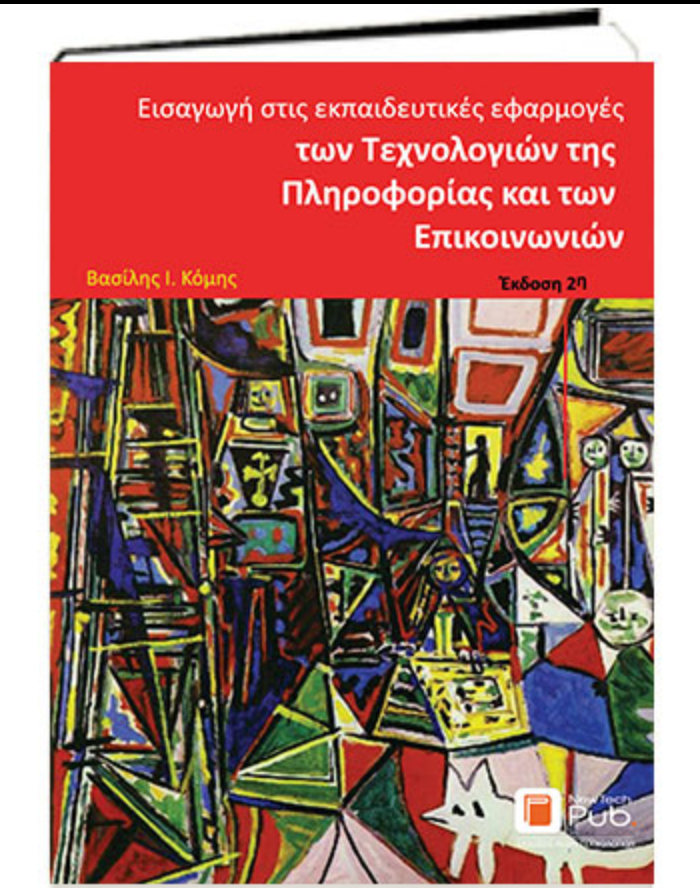 Το κίτρινο βιβλίο
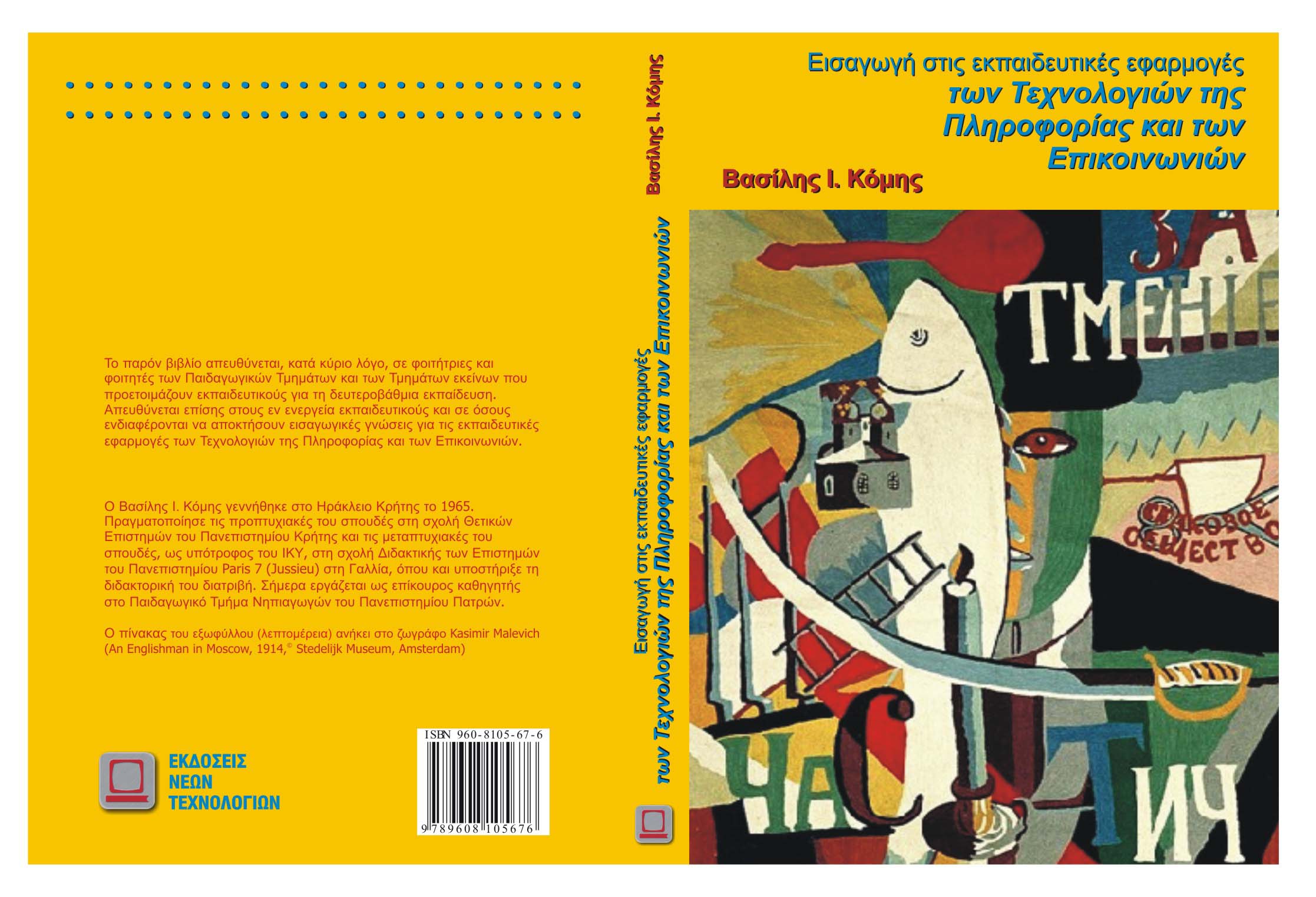 Πλατφόρμα Μαθήματος
Περιβάλλον ασύγχρονης εκπαίδευσης Eclass
Διαφάνειες μαθήματος και εργαστηρίου 
Σημειώσεις
Λογισμικά 
Υπολογιστικά περιβάλλοντα 
Άλλο διδακτικό υλικό
Εργασίες 
Συζήτηση 
Προσοχή: είσοδος με Όνομα Χρήστη και κωδικό
Περιεχόμενο Εργαστηρίου
Θα δοθεί στο εργαστήριο

https://youtu.be/DeYmE1lODA0
Αξιολόγηση μαθήματος
Ατομικές εργασίες και εξέταση 
Τελικός βαθμός= 50% βαθμός εξέτασης +50% βαθμός εργασίας
Οι εξετάσεις θα γίνουν με ανοικτά βιβλία 
Προϋπόθεση βαθμός εξέτασης>=4,5 
Οι εργασίες αφορούν ένα σύνολο δραστηριοτήτων σχετικών με τη χρήση των ΤΠΕ στην εκπαίδευση (οδηγίες στο εργαστήριο)
Οι τεχνολογίες αποξενώνουν τους ανθρώπους;
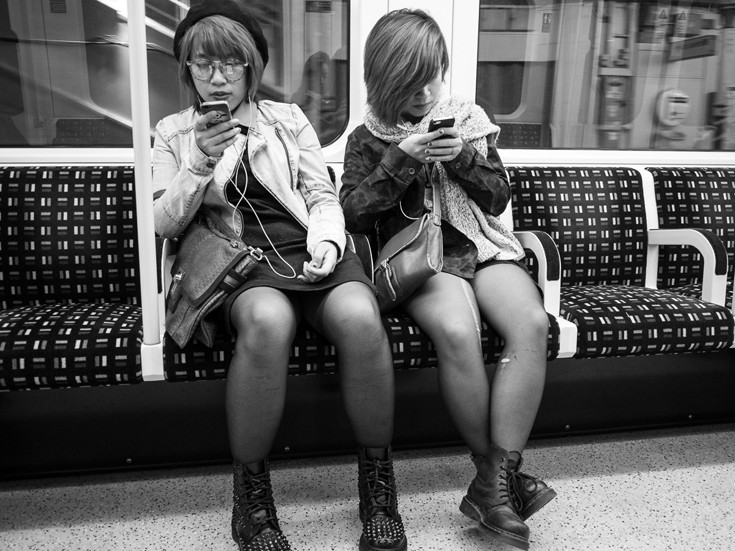 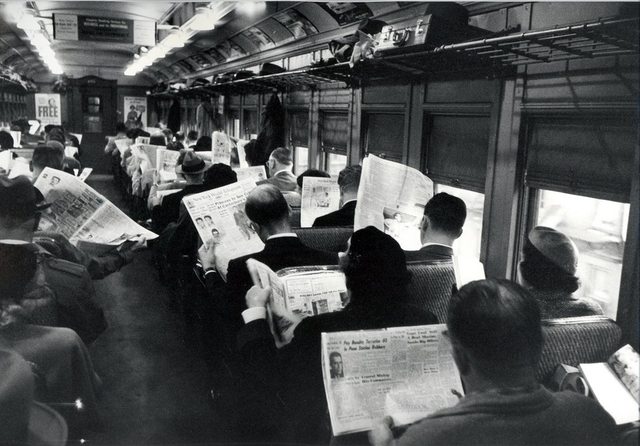 Τέλος 1ης Ενότητας
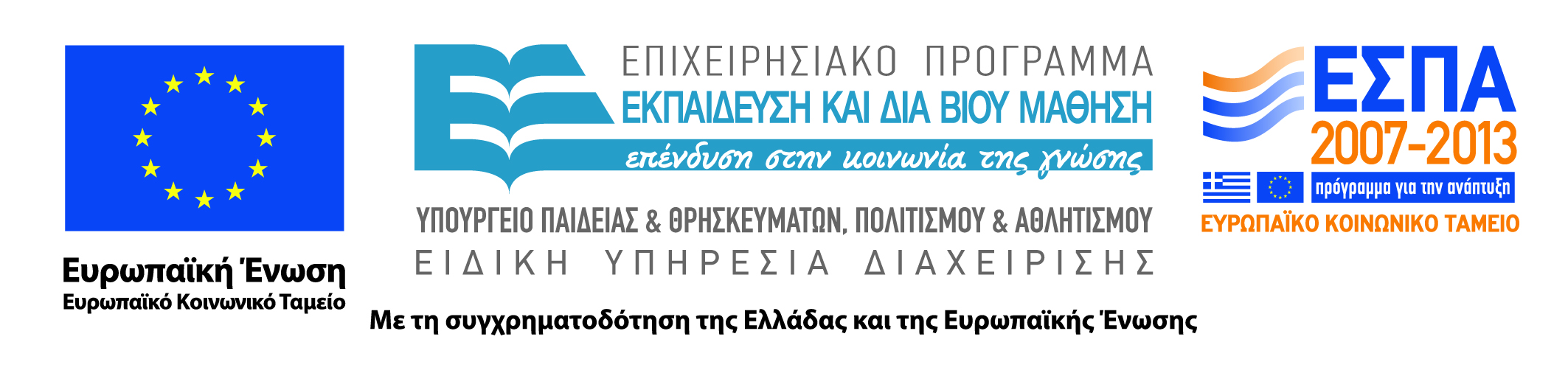 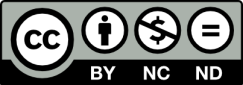